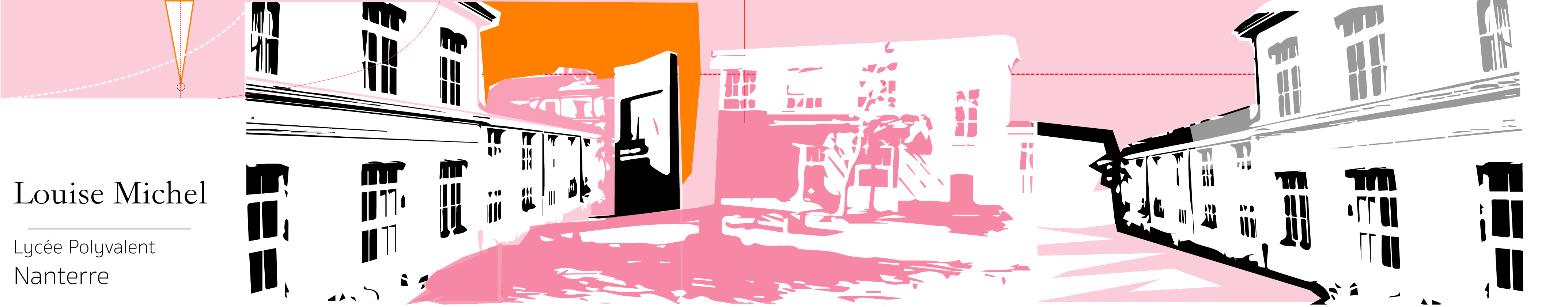 Projet de spécialisationBaccalauréat Professionnel Métiers du Commerce et de la Vente
Option « e-commerce »
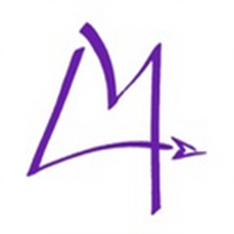 LPO LOUISE MICHEL - NANTERRE - 11 BD DU MIDI - 92000 NANTERRE - 01 47 24 00 86
1
[Speaker Notes: Introduction : présentation du projet de spécialisation du baccalauréat professionnel des Métiers du Commerce et de la Vente, et notamment de la coloration dite « e-commerce ».]
SOMMAIRE
OFFRE DE FORMATION ACTUELLE
CONTENU ACTUEL DE LA FORMATION EN 4 BLOCS
PROJET DE SPÉCIALISATION : BLOC 5
CONTENU DU BLOC 5
CALENDRIER PRÉVISIONNEL
CONTACTS
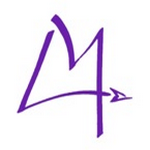 LPO LOUISE MICHEL - NANTERRE - 11 BD DU MIDI - 92000 NANTERRE - 01 47 24 00 86
2
[Speaker Notes: Sommaire : intervention en 5 points]
OFFRE DE FORMATION ACTUELLE
Terminale Métiers de l’Accueil
Terminale MCV – Option B Prospection et Valorisation de l’Offre Commerciale
Terminale MCV – Option A Animation et Gestion de l’Espace Commerciale
CIBLE
1ère Métiers de l’Accueil
1ère Métiers du Commerce et de la Vente – Option B Prospection et Valorisation de l’Offre Commerciale
1ère Métiers du Commerce et de la Vente – Option A Animation et Gestion de l’Espace Commerciale
SECONDE PROFESSIONNELLE MÉTIERS DE LA RELATION CLIENT
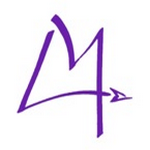 LPO LOUISE MICHEL - NANTERRE - 11 BD DU MIDI - 92000 NANTERRE - 01 47 24 00 86
3
[Speaker Notes: L’orientation actuelle se fait en partant de la seconde indifférenciée pour que les jeunes puissent se positionner sur trois spécialités (MIA, MCV A, MCV B). Constat : aucune formation sur le numérique commercial en pré-bac. Le cible de ce partenariat serait pour l’instant les terminales, car expérimentation de la mise en place de ce projet de coloration.]
CONTENU ACTUEL DE LA FORMATION EN 4 BLOCS
BLOC 1 : CONSEILLER ET VENDRE
BLOC 2 : SUIVRE LES VENTES
BLOC 4A : ANIMER ET GÉRER L’ESPACE COMMERCIAL
BLOC 3 : FIDÉLISER ET DÉVELOPPER LA RELATION CLIENT
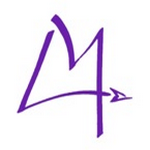 LPO LOUISE MICHEL - NANTERRE - 11 BD DU MIDI - 92000 NANTERRE - 01 47 24 00 86
4
[Speaker Notes: La formation actuelle en MCV A s’articule autour de 4 Blocs.]
PROJET DE SPÉCIALISATION : BLOC 5
Domaine 1 : Gestion technique du site marchand
Domaine 2 : Communication et marketing en ligne
Domaine 3 : Sécurité et confidentialité des données
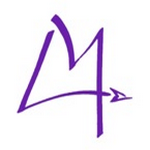 Domaine 4 : Suivi et évaluation de l’activité en ligne
LPO LOUISE MICHEL - NANTERRE - 11 BD DU MIDI - 92000 NANTERRE - 01 47 24 00 86
5
CONTENU DU BLOC 5
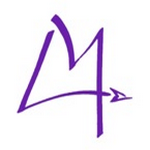 LPO LOUISE MICHEL - NANTERRE - 11 BD DU MIDI - 92000 NANTERRE - 01 47 24 00 86
6
[Speaker Notes: L’enseignement du bloc 5 « e-commerce et entrepreneuriat » s’articule autour de 4 domaines. L’enseignement du bloc 5 est prévu sur 1h par semaine.]
CALENDRIER PRÉVISIONNEL
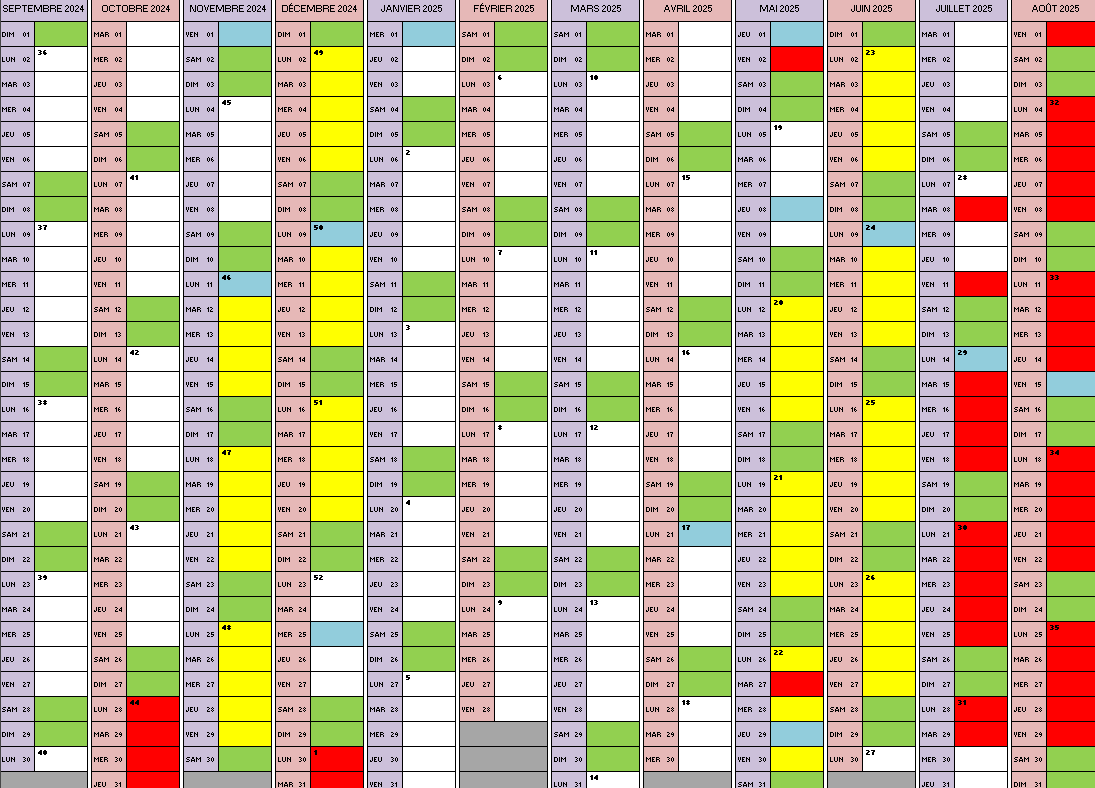 6 semaines à prévoir dans l’année (en Jaune)
Fin d’année : en Jaune (dates à confirmer)
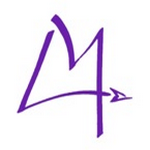 LPO LOUISE MICHEL - NANTERRE - 11 BD DU MIDI - 92000 NANTERRE - 01 47 24 00 86
7
[Speaker Notes: Pour l’instant : attente du calendrier officiel. Ce que l’on sait : l’année de terminale se divisera en 2 parties.  Septembre – Mi Mai : 22 semaines de cours + 6 semaines de PFMP. Mi Mai – Début Juillet : Parcours différencié de 6 semaines, qui peut comprendre jusqu’à 6 semaines de PFMP. En attente du calendrier officiel + choix de l’établissement, avec retours des différents partenaires)]
CONTACTS
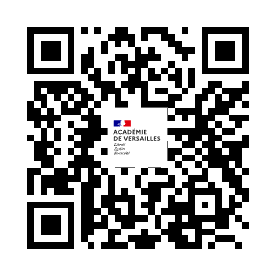 https://lyc-michel-nanterre.ac-versailles.fr/
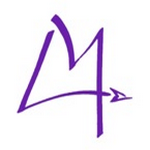 LPO LOUISE MICHEL - NANTERRE - 11 BD DU MIDI - 92000 NANTERRE - 01 47 24 00 86
8